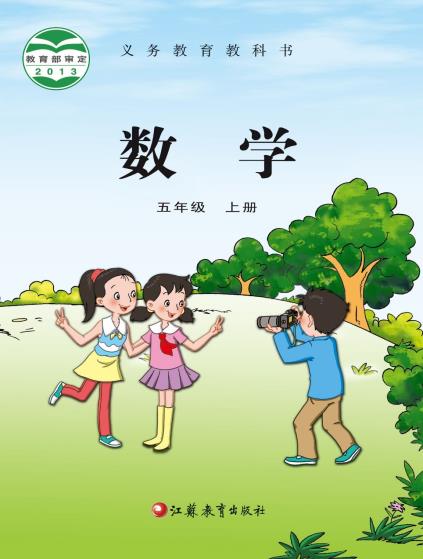 第二单元 · 第二课
三角形的面积计算
WWW.PPT818.COM
问题引入
你能想办法算出下面涂色三角形的面积吗？
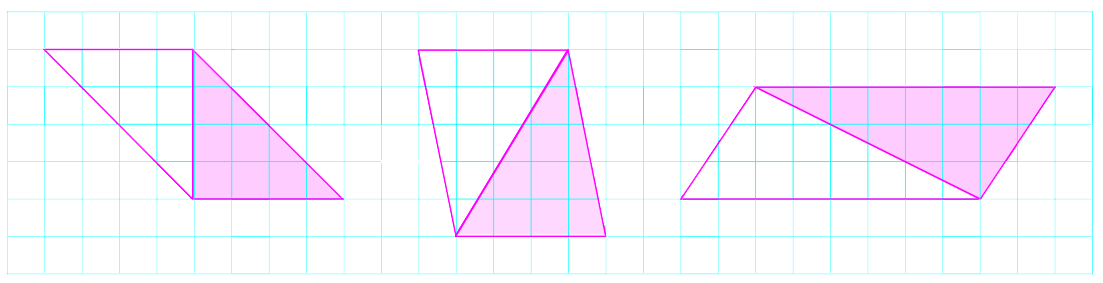 讨论分析
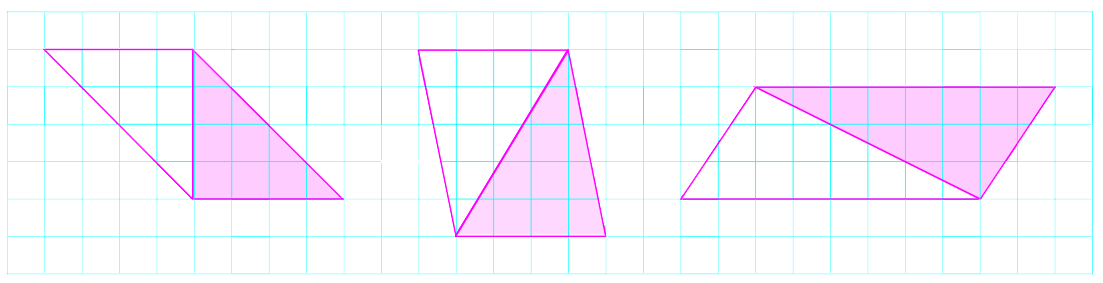 1.三个平行四边形的面积分别是多少？你是怎样得到结果的？
2.每个涂色的三角形的面积分别是多少？你是怎样得到结果的？
3.涂色的三角形面积与它所在的平行四边形面积有什么关系？
平行四边形面积
20 cm
24 cm
2
16 cm
三角形面积
8cm
10 cm
12 cm
探究新知
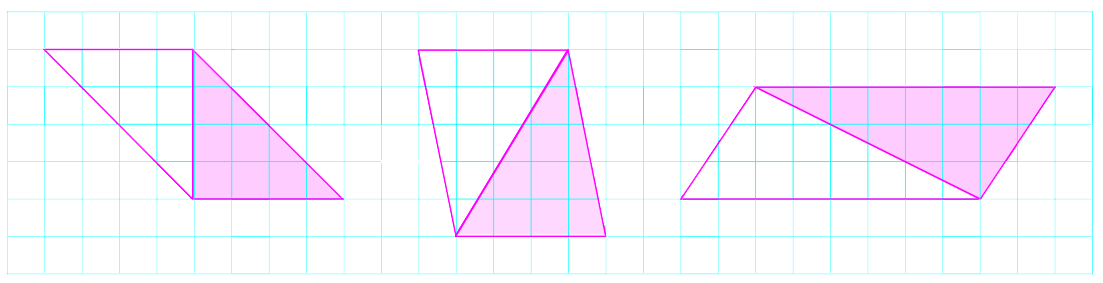 2
2
2
2
2
探究新知
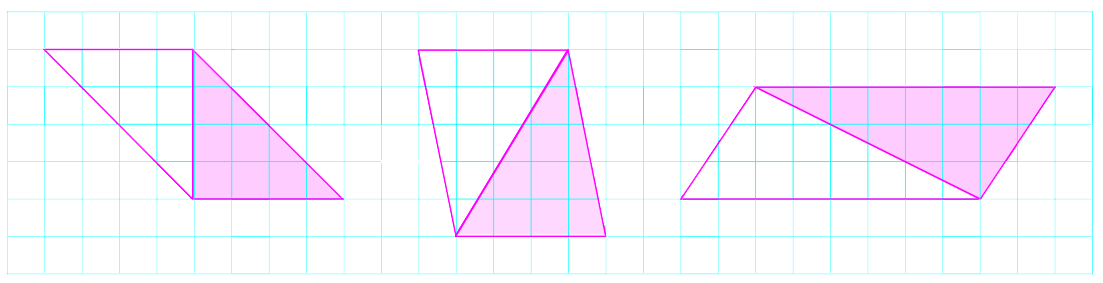 每个平行四边形中涂色的三角形面积就是它所在的平行四边形面积的一半。
探究新知
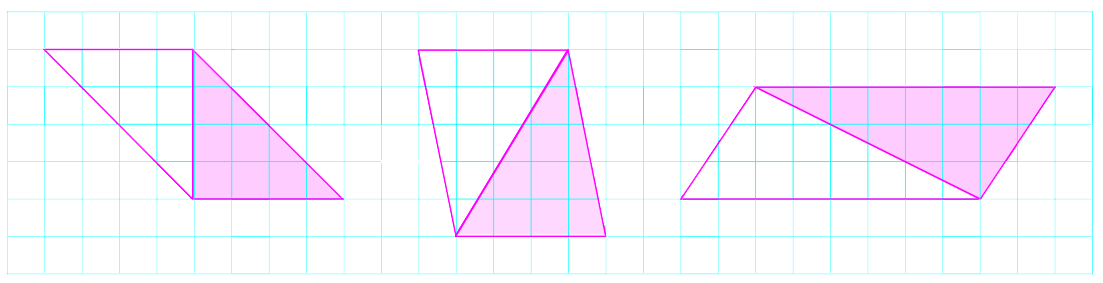 一个平行四边形可以分成两个完全一样的三角形，其中一个三角形的面积是所在平行四边形面积的一半。
把第115页的三角形减下来，看看哪两个能拼成平行四边形。先拼一拼，求出拼成的平行四边形和每个三角形的面积，再在小组里交流，并完成下表。
探究新知
6
3
18
6
3
9
2
6
2
12
6
6
6
4
3
12
4
3
讨论分析
（1）拼成平行四边形的两个三角形有什么关系？
拼成平行四边形的两个三角形完全一样。
（2）拼成的平行四边形的底和高与三角形的底和高有什么关系？每个三角形的面积与拼成的平行四边形的面积呢？
三角形的底和高与拼成的平行四边形的底和高分别相等，而三角形的面积是拼成的平行四边形面积的一半。
（3）根据平行四边形的面积公式，怎样求出三角形的面积？
平行四边形的面积=底×高
三角形的面积=底×高÷2
结论总结
如果用S 表示三角形的面积，用a 和h 分别表示三角形的底和高，上面的公式可以写成：
h
S=a×h÷2
a
试一试
一块三角形的交通标志牌，底是８分米，高大约是７分米。它的面积大约是多少平方分米？
！
8×7÷2=28（平方分米）
答：它的面积大约是28平方分米。
练一练
1.用两个完全一样的三角形能拼成一个底10厘米、高8厘米的平行四边形，每个三角形的面积是多少平方厘米？
10×8÷2＝40（平方厘米）
答：每个三角形的面积是40平方厘米。
练一练
2.计算下面三角形的面积。
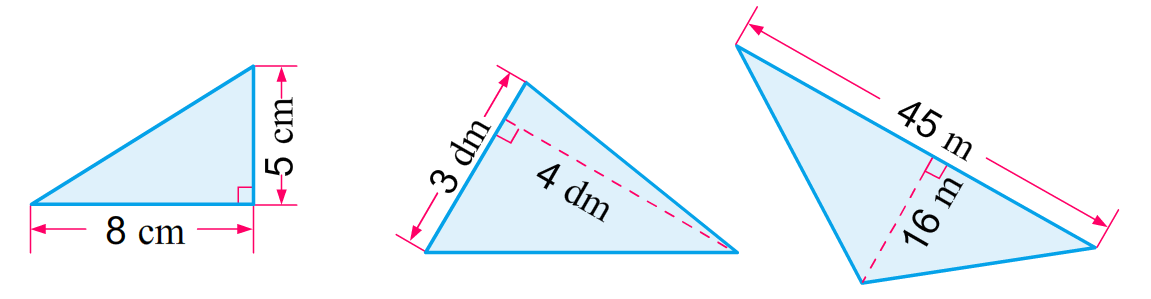 巩固练习
3.计算
50
8×600＝
2×25＝
4800
300÷50＝
6
17
400×5＝
2000
68÷4＝
240÷60＝
4
巩固练习
4．哪几个三角形的面积是平行四边形的一半？为什么？
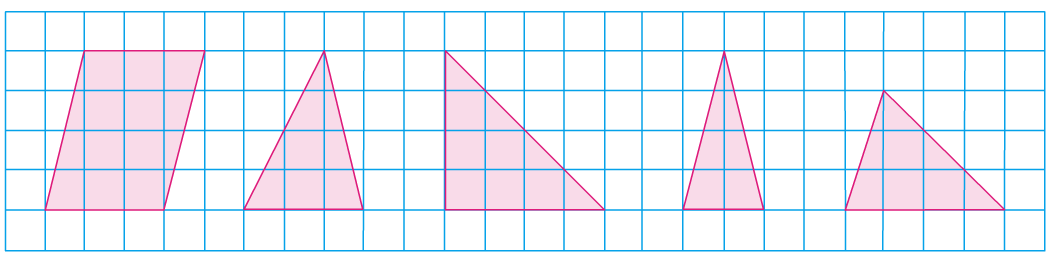 6
8
4
12
6
巩固练习
5．一块三角形菜地，底30米，高46米。这块菜地的面积是多少平方米？
30×46÷2＝690（平方米）
答：这块菜地的面积是690平方米。
巩固练习
6．一个三角形桃园，底54米，高40米。如果平均每棵桃树占地9平方米，这个桃园一共有多少棵桃树？
54×40÷2÷9＝120（棵）
答：这个桃园一共有120棵桃树。